1
American History
Talk 20: Conquest of the West  (1860-1900)

Part Two
“Wild West” 1865-1880
Mass Migration
Absence of formal structures of governance
…land claims
…cattle ownership
…legal system
…large male population accustomed to violence…esp “Border Wars”
Longhorn Cattle
Introduced to Americas by Spanish in Mexico in 1500’s…hardy, heat, 
…undeveloped
…turn feral
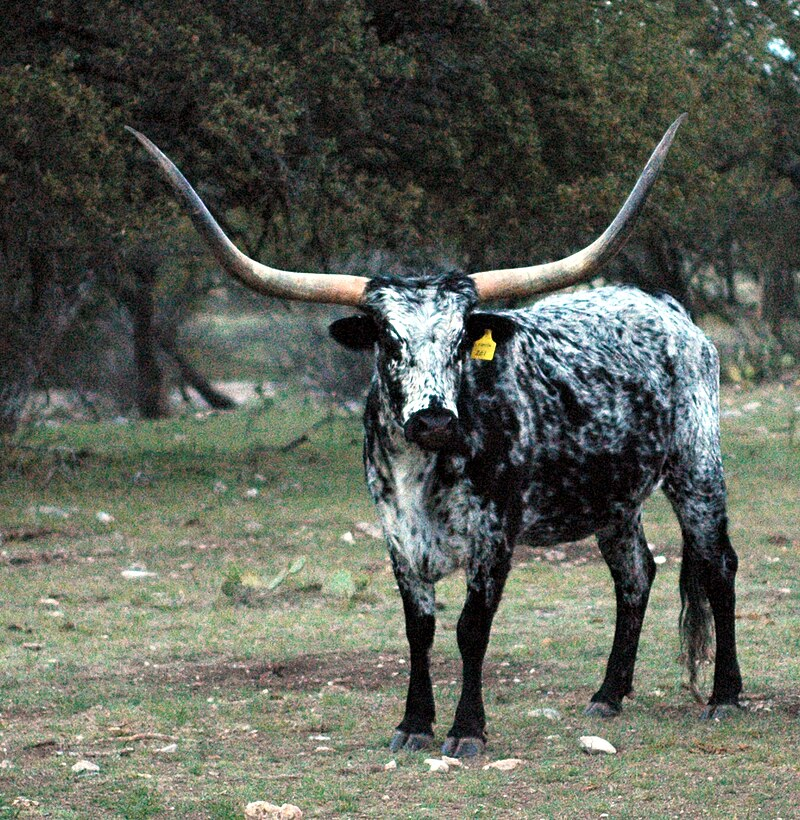 Open Range ranching develops 
1800’s across Texas .first cattle drives 1850’s to California after gold rush. Then to supply South
Ranches abandoned ..farmer
Join war price of cattle to $2 head
…abandoned as North blocks Mississippi
…250,000 wild cattle in Texas plains
Post civil war……opportunity
Trans continental railroad
Meat Packing industry Chicago
Indian reservations ready market…collapse of buffalo
Cowboys
Profile
25% black
Immigrants, Mexicans, Native Indians…many Irish, English
Young men, short in stature

Work
Rounding up cattle from open range
Branding of cattle
Driving herds to Texas
$25- $40 per month salary…paid at end of drive
Spent fast…clothes, drink, women
James Cook… 50 years on the old frontier: “We were each allowed to take a pair of bed blankets 
and a sack containing a little Extra clothing. ..We had no tents or shelter of any sort other than our
 blankets. No provision was made for the care of men in case of accident. Should anyone become 
Injured, wounded or sick, he we be strictly ‘out of luck’…
Cattle Drives
2,000 -3,000 cattle
10 cowboys, 10 miles/day
2-3 months 24 hours day
…$20 per day wages
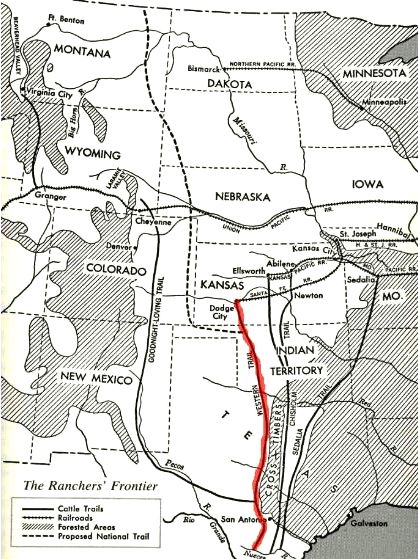 From Texas to Dodge City
Loaded by train to Chicago 
for slaughter, first for Indians
Then east coast….first
Refrigerated railcar 1868
Several rivers to cross
Biggest danger stampede
Disease, accidents, 
..few Indian attacks
Cattle Drives
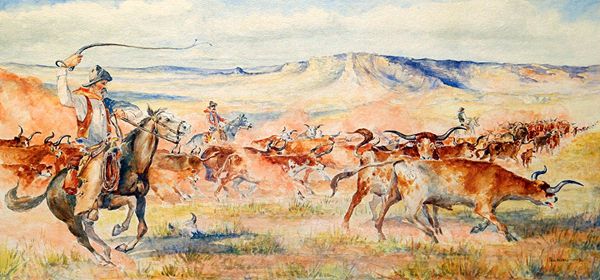 Cowboy with full kit 1880
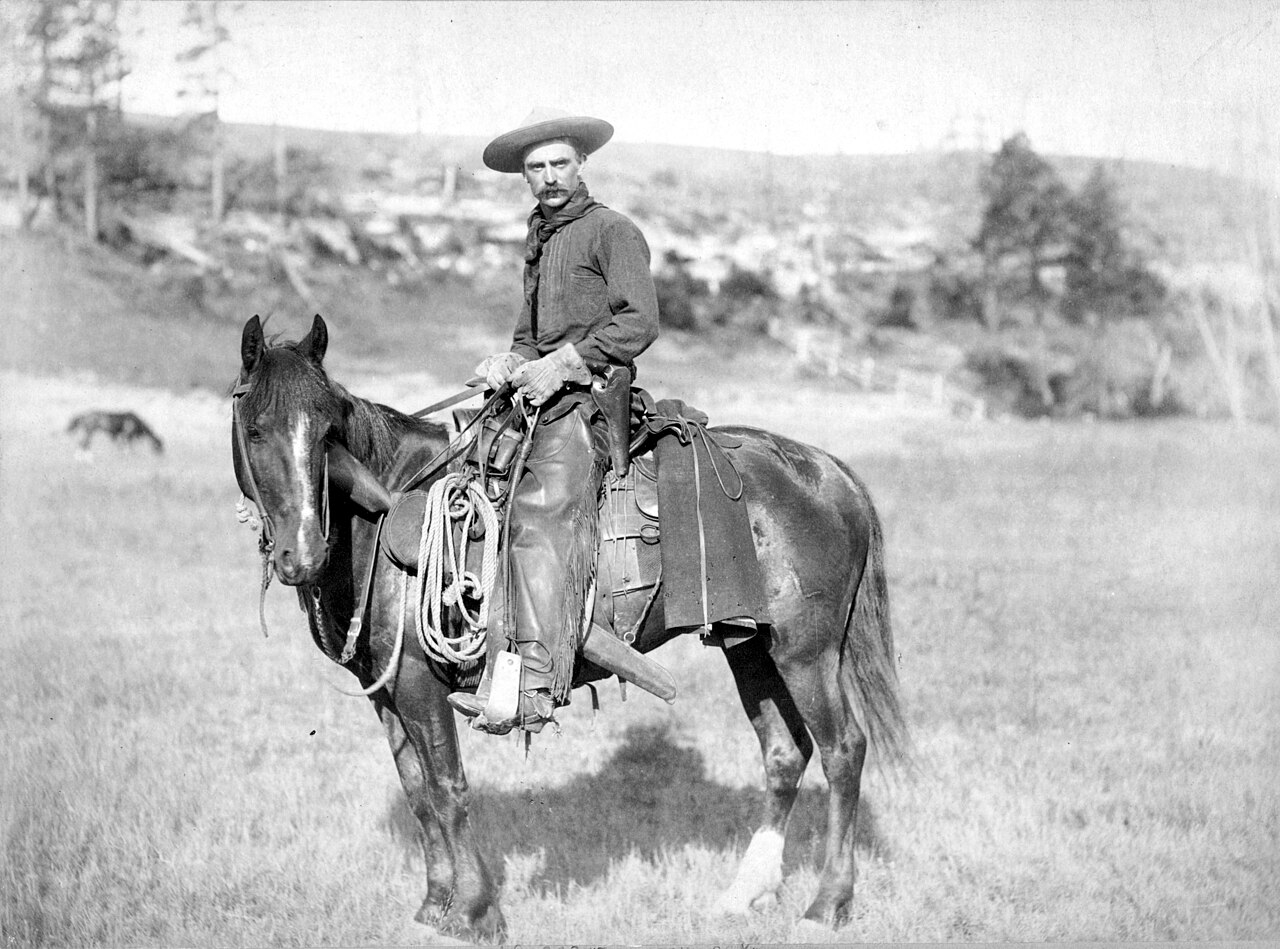 Cowboys and night
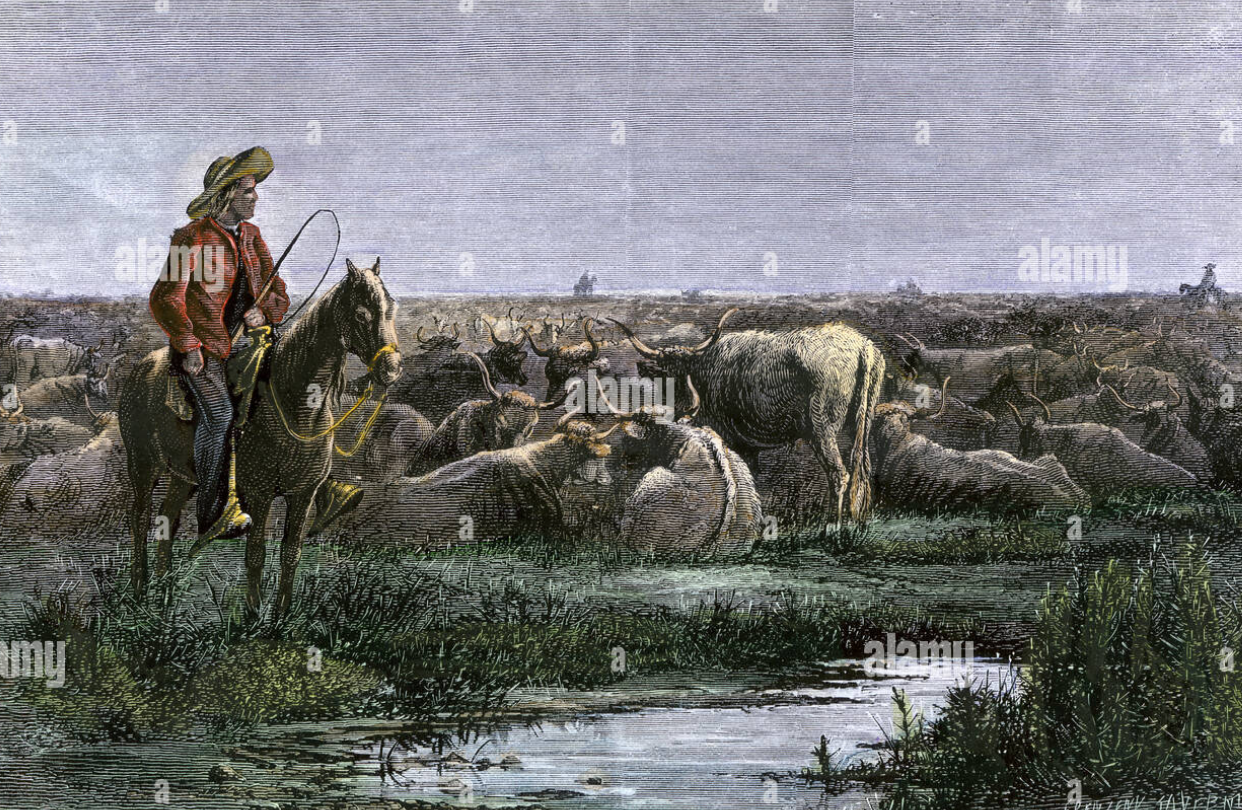 Stampede
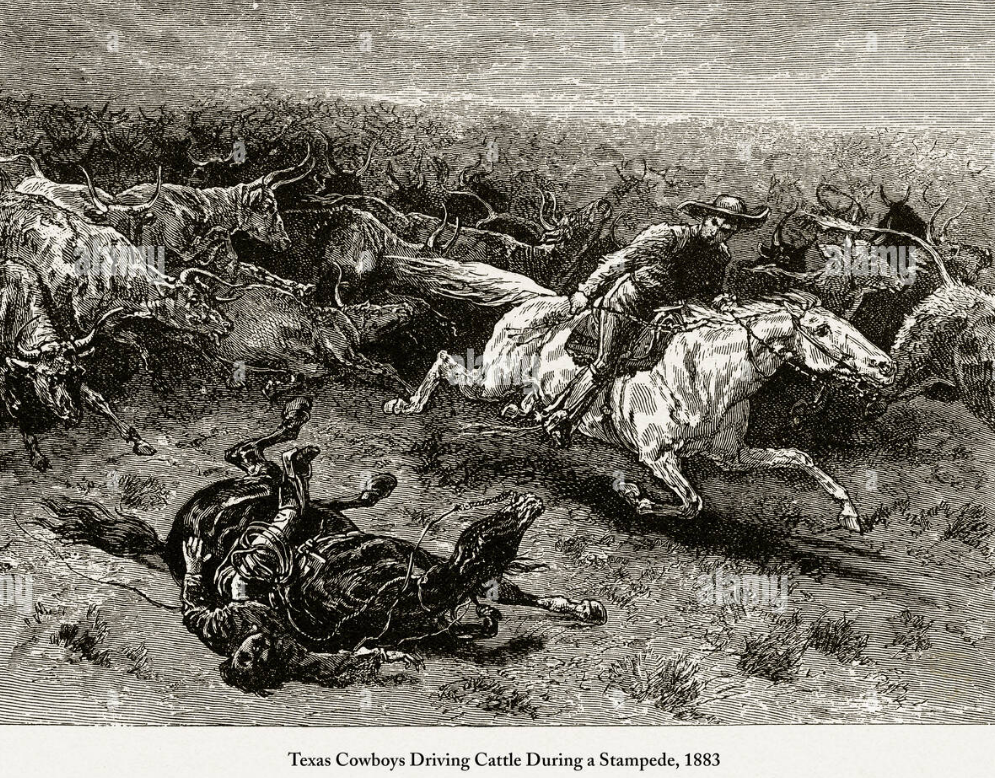 Having fun
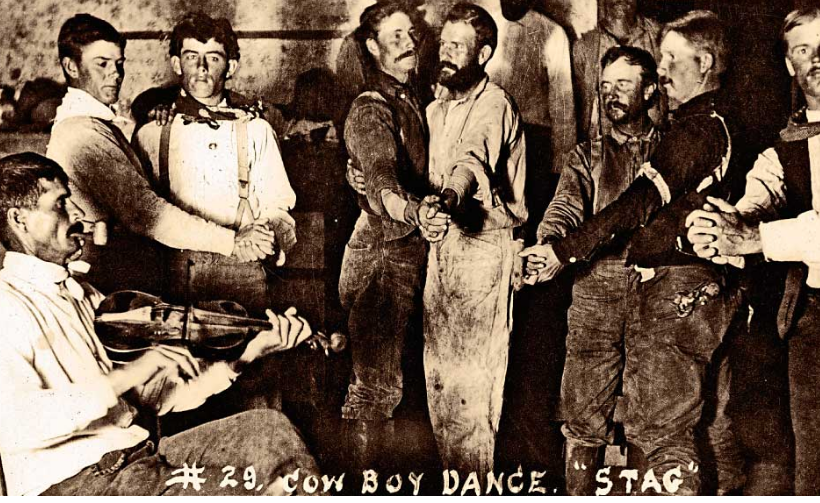 Settler “Explosion” post Civil War
Economic depression 1873…move west for new life
Homestead Act 1862 …160 acres of free land for any male
Demobilised soldiers in need of work, accustomed to violence
 Freed slaves
Immigrants from Germany, Poland, Sweden

Mining Boom….more miners than cowboys by 1880
Silver & Gold Nevada
Copper Arizona
Gold Dakotas

Boosterism
Popular magazines
“Weather follows the plough”!
Marketing the West
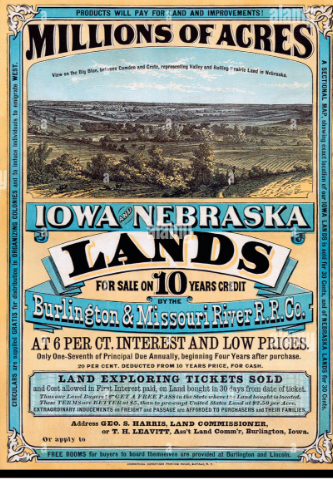 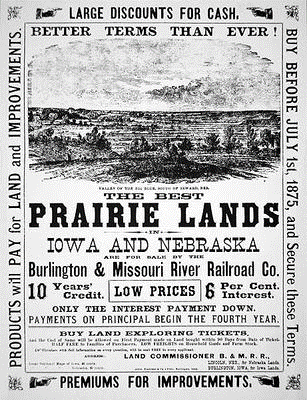 Advertising land for newly freed slaves
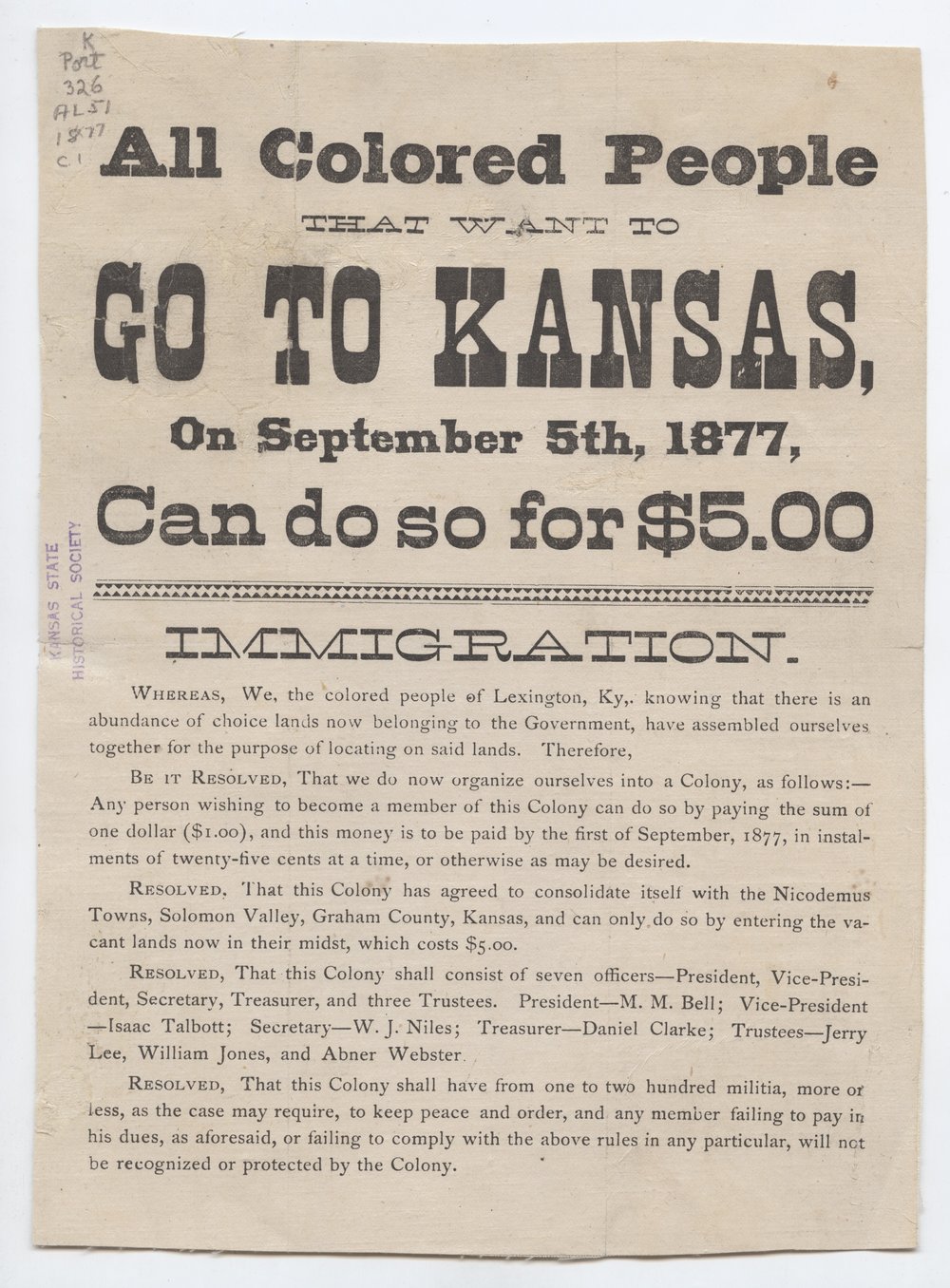 “Weather follows the plough”
“Great American Desert” ---idea of West 18th –early 19th century

1870’s unusual wet period Great Plains

Enter the politicians….geologists1870’s …unusual 
 Charles Wiber    “God speed the plow. ... By this wonderful provision, which is only man's mastery over nature, the clouds are dispensing copious rains ... [the plow] is the instrument which separates civilization from savagery; and converts a desert into a farm or garden. ... To be more concise, Rain follows the plow.[1]

 US Geology Department….vibrations of ploughs disturbs earth releasing chemicals that caused cloud formations
Homesteaders
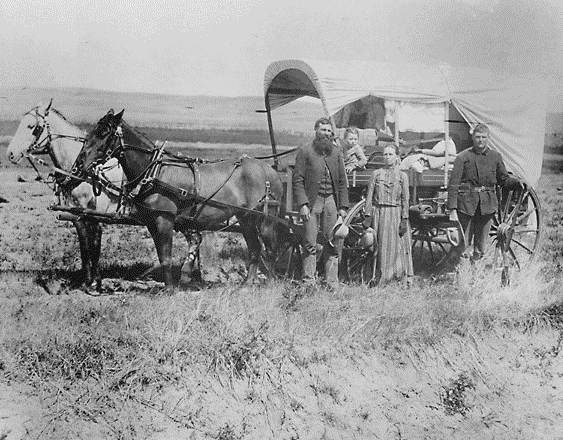 Instant Cities
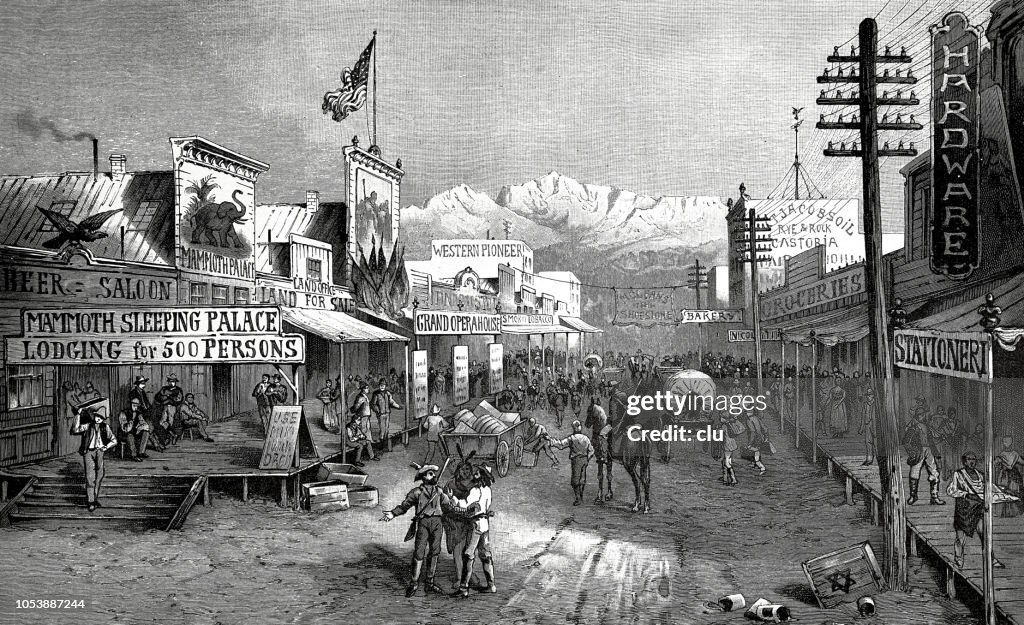 Trailheads/ Rail hubs
…Abilene
…Dodge city
Mining towns
….appear 
.then disappear
..’ghost towns’
Wagon Trains……assembling at “rail heads closer to settlement as trains expand
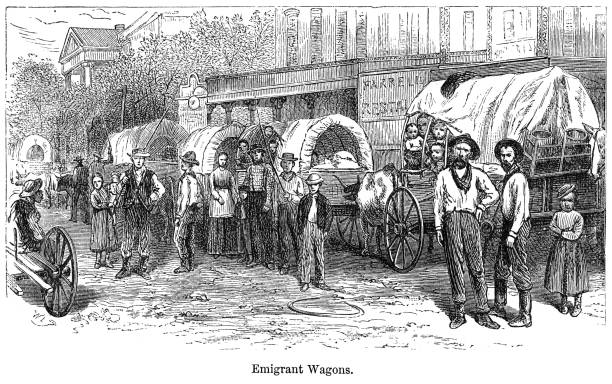 River side saloon
Isolated, dangerous, fleas, flies, hot and usually boring….but home
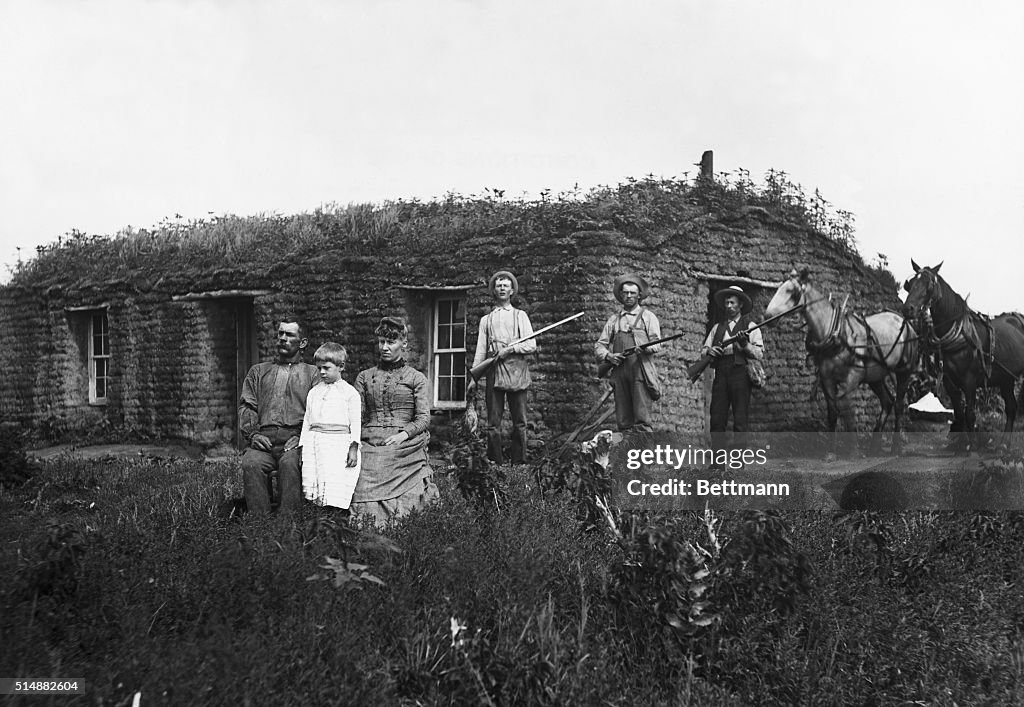 Comstock Lode, Nevada
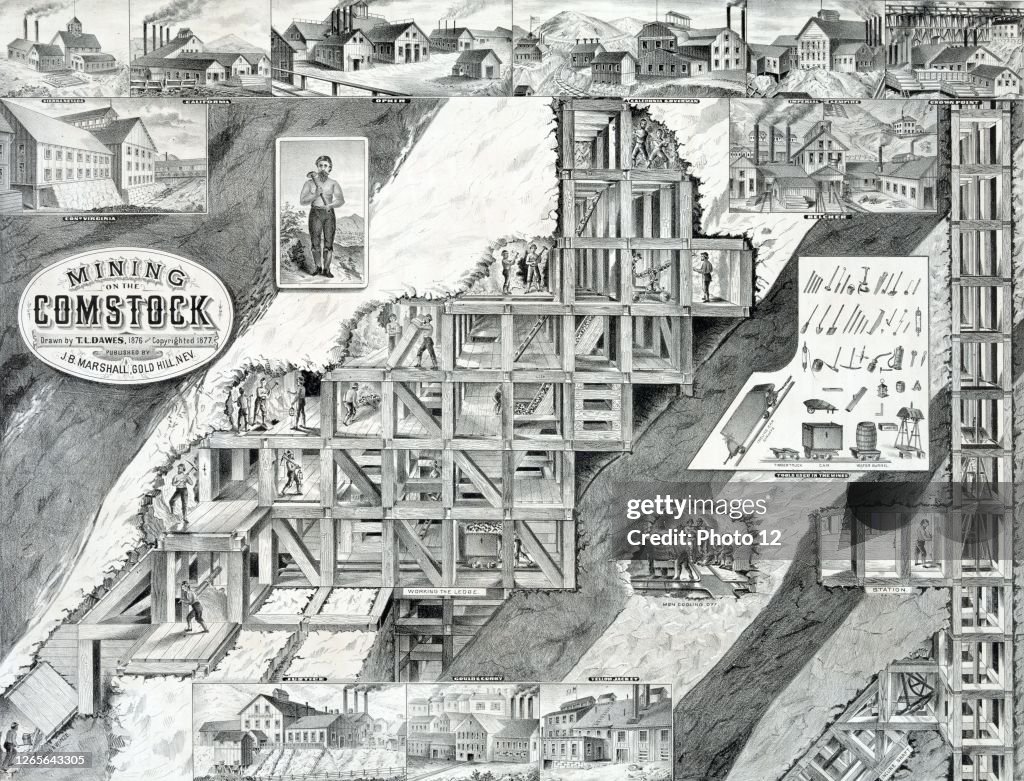 Silver discovered
1859…..rush to 
Seize land….new
Cities
Gold seams
Found 1874
Peak production
1874 $500m Silver 
$600m Gold (2020 $)
400 independent
Mining company
10,000 miners
…many similar
‘Bonanzas”
Miners….Comstock Lode 1880
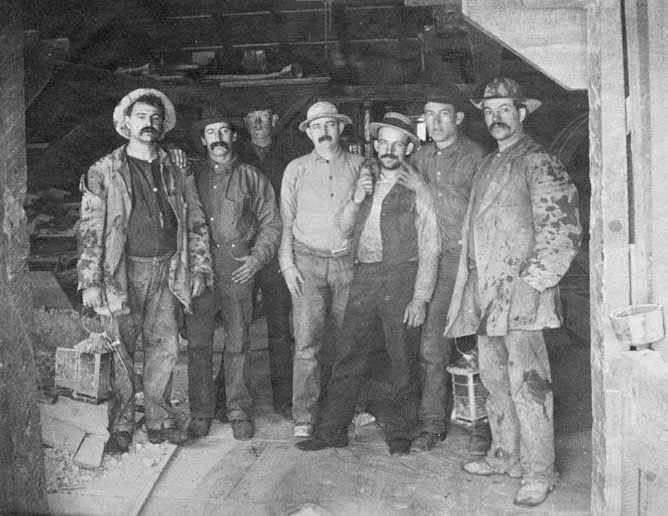 Ghost town….Nevada silver mine
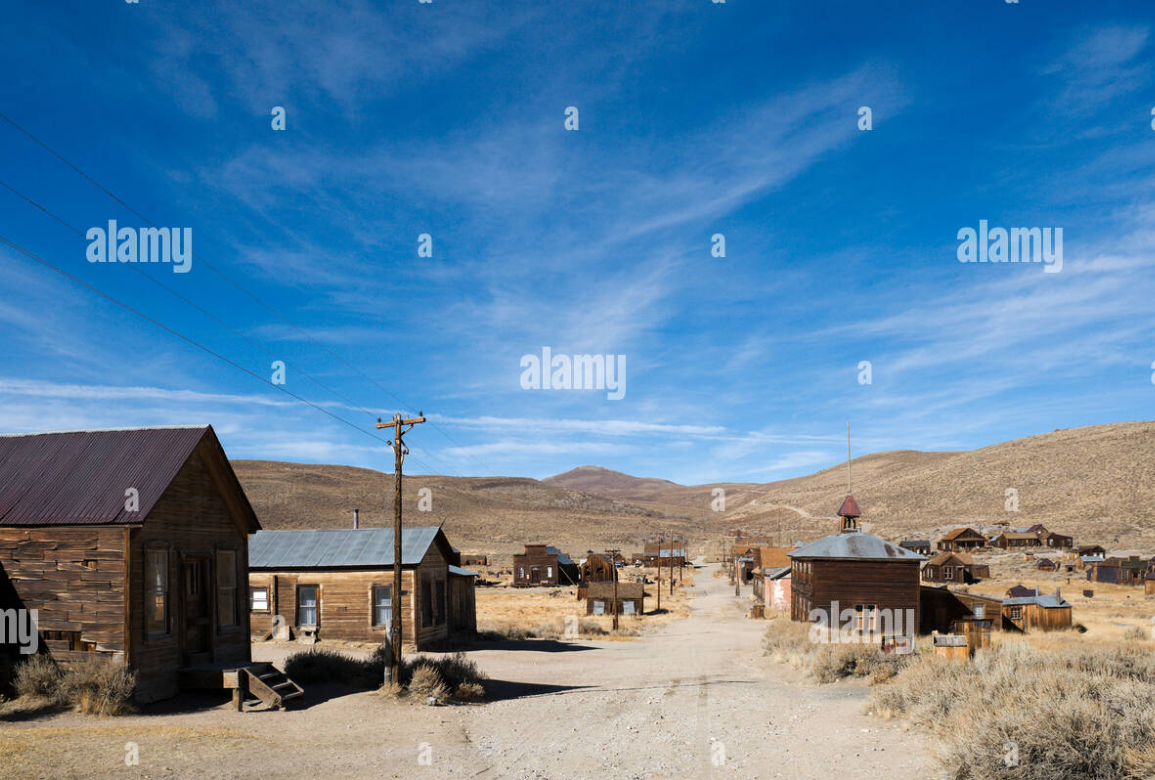 Mining town…loading pack mules
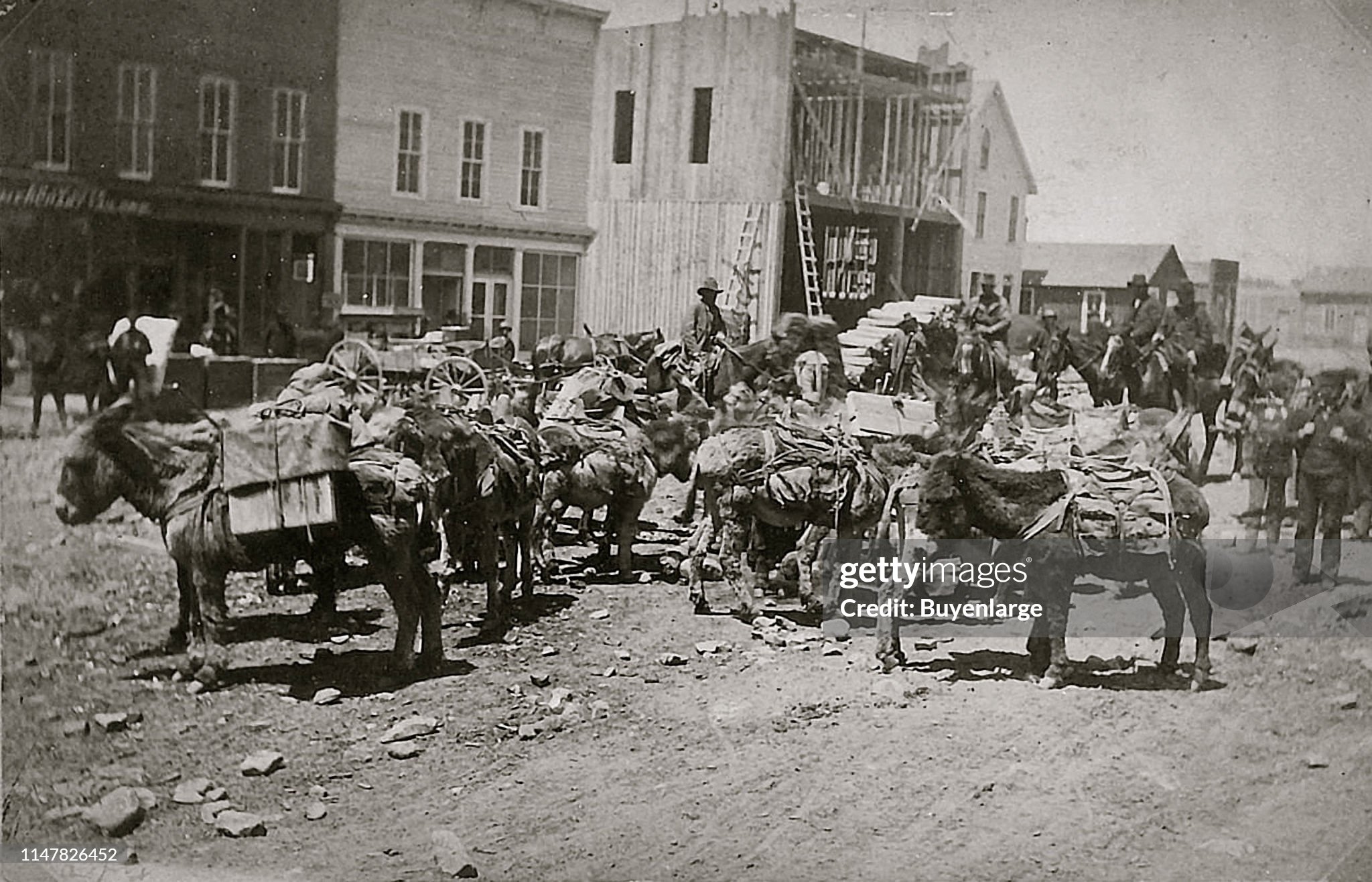 Ladies at the dance hall
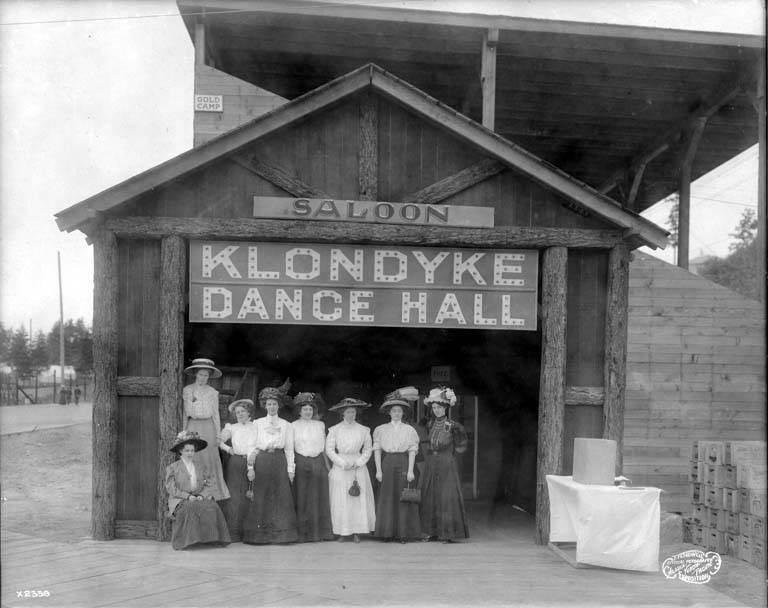 Outlaws
Jesse and Frank James
From Missouri, teenagers join
Bloody Bill Anderson during Civil war…Centralia Massacre  Murdered 22 unarmed soldiers, 100 prisoners
Frank
Jessie
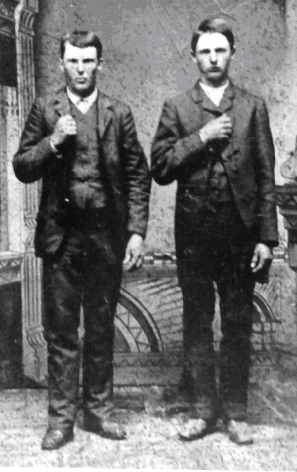 Missouri Reconstruction no jobs, 
Career in bank robbing….form 
James gang rob trains…celebrities
During 1870’s...protected by ex Confederates .Trains hire Pinkerton detective.. reward by train companies…not government
Northfield raid…disaster..towns people fight back f
Jesse hides with sister murdered hanging
Pictures…killer becomes celebrity
Frank surrenders, pardoned, becomes
Avid gardener, shoe salesman, silent 
Movies, tour guide. Dies peacefully 
1915
Wild Bill Hickok (1837-1876)
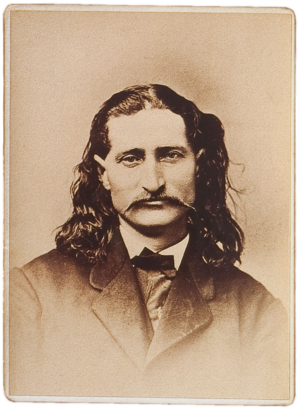 Illinois born….’Jayhawker” in Missouri
joins North in Civil war…scout, spy
Post war career as scout for army
Indian wars,  gambler, Horse rustler,
 7 duels. Wins all. Elected sheriff
Newspapers boost him as celebrity
…failed career as travelling
Circus performer with hired Indians
…disobedient buffalo
Returns to west…career in 
Gambling
..ups and downs
….murdered while playing poker
Belle Star (1848- 1889)
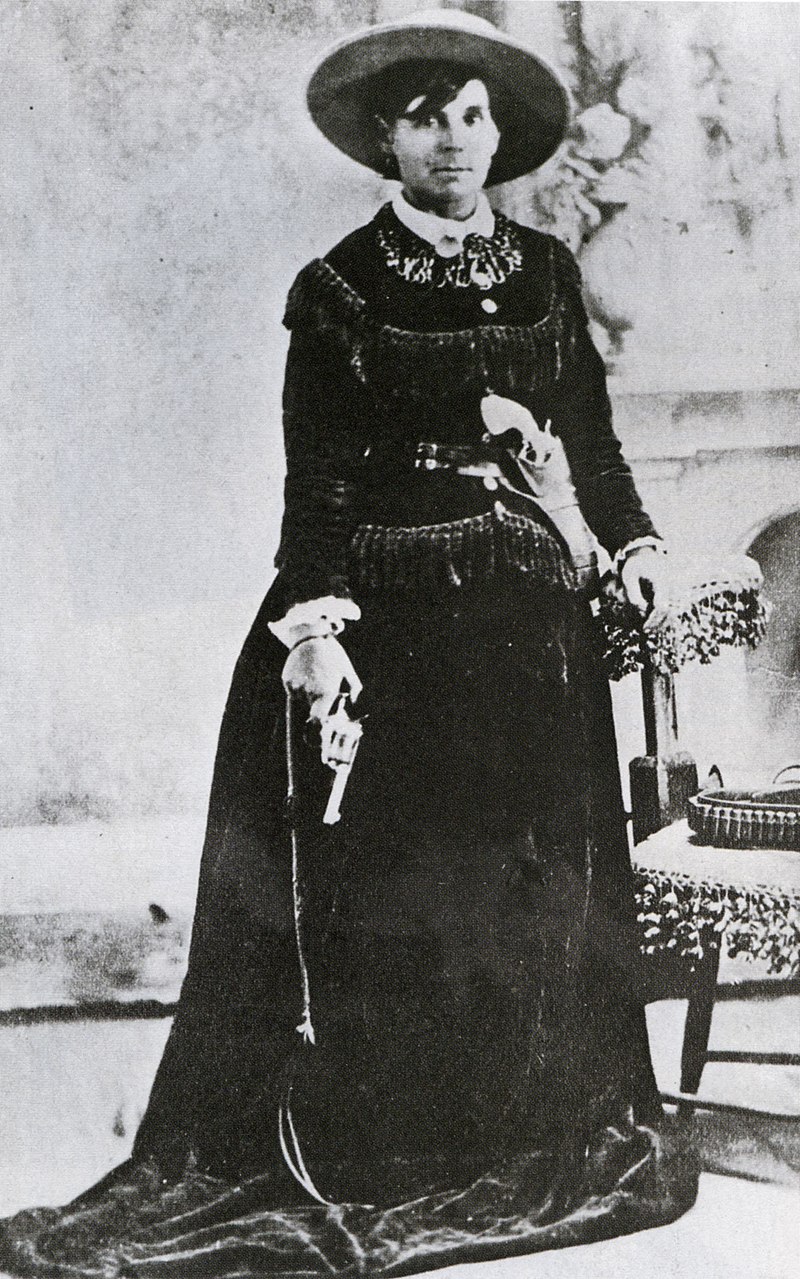 Classically educated
Missouri…family “low class”
..not slave owners.
Brother joins “bushwhackers”
Belle spy, brother killed. Family
To Texas. Marries James Reed
..bank robber. Belle helps out
“crack shot, rode side saddle
Velvet hat”…Reed killed
Joins “James gang”….marries
Cherokee Sam Starr. Horse stealing..9 month
..model prisoner. Leaves. Sam
Killed in gunfight..2 children..
One gunfighter killed, daughter
Prostitute. Brothel owner
Belle…murdered after refusing
Man a dance 1889
End of the Frontier
End of the Frontier 1880’s -1890’s
Buffalo extinction

End of Indian Wars

Ranching industry

Transition to state hood and governance

Agriculture depression
Industrialised buffalo hunting
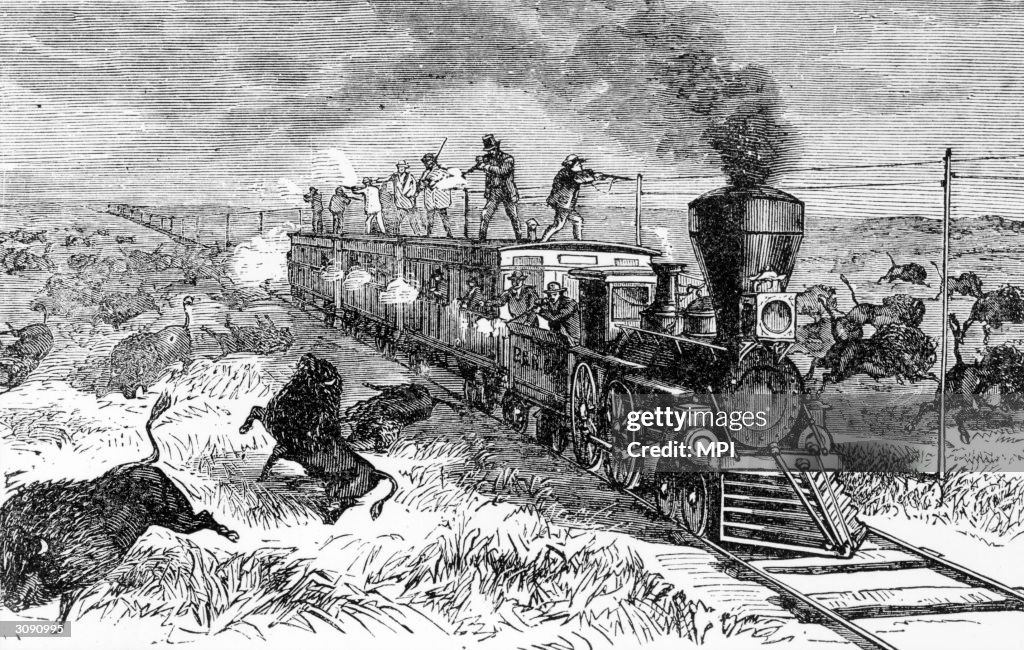 Elimination of the buffalo
Commercial buffalo hunters
Kill 200/ day…used for hides
Glue $3 hide…..expand to 
Indian reservations…Indians
Kill hunters…US army decides
To exterminate herds….
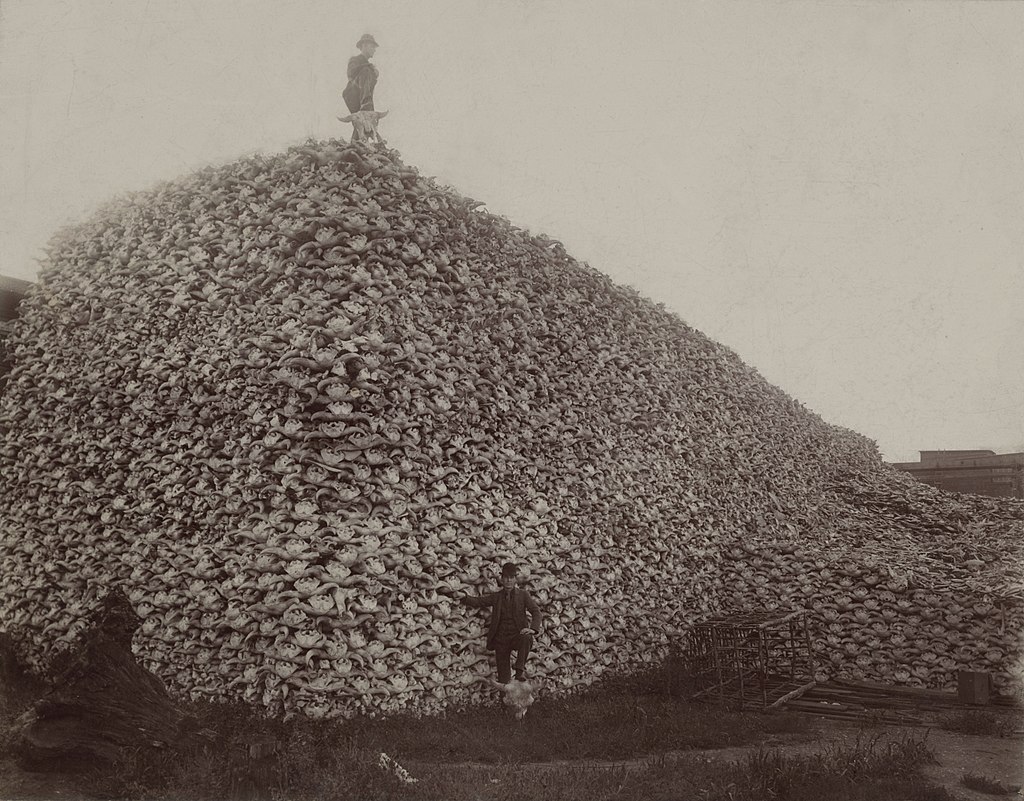 Conservations complain
Pres Grant vetoes preservation
Memoir buffalo hunter Frank Meyer “We…served our purpose In helping abolish the buffalo …or maybe I’m just rationalising . Maybe we were just a greedy lot who wanted to get ours  and to hell with posterity. Just so we kept ..our money Pouches filled. I think that is way It was”
Wounded Knee 1890
Lakota Sioux living in reservations
Starving
Culture obliterated
Shock of buffalo disappearance

Lakota Sioux mystic Wovoka launches Ghost Dance movement
Dance will invoke flood to drown the whites
Bring buffalo back to life
Jesus has returned and will come to lead Indians as “Great Chief”

US Army considers dance dangerous
600 men with new machine guns surround camp
Demand Indians hand in weapons
Indians resist and mowed down….300 killed (18 soldiers)
Wounded Knee aftermath 1890
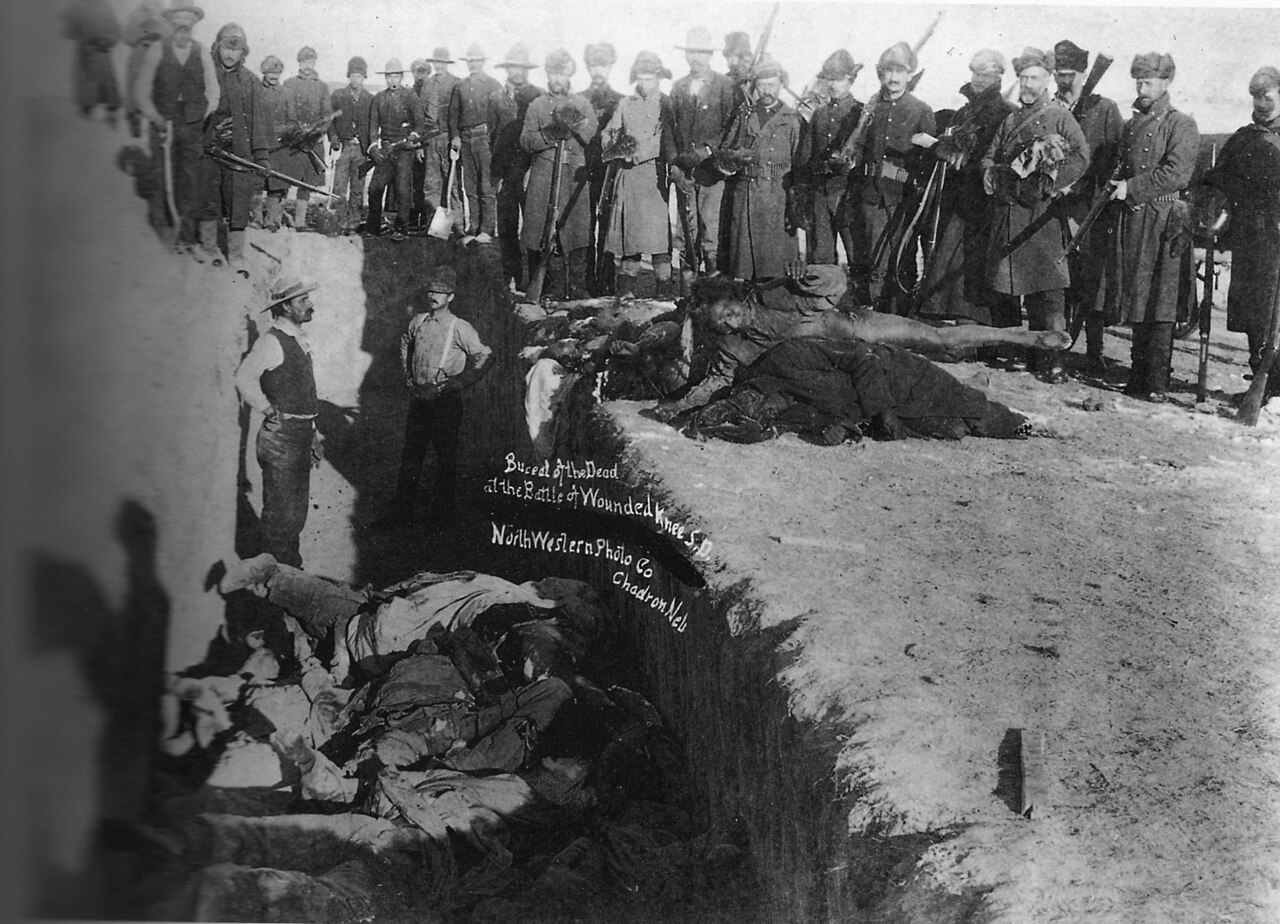 Girls Boarding School 1890’s
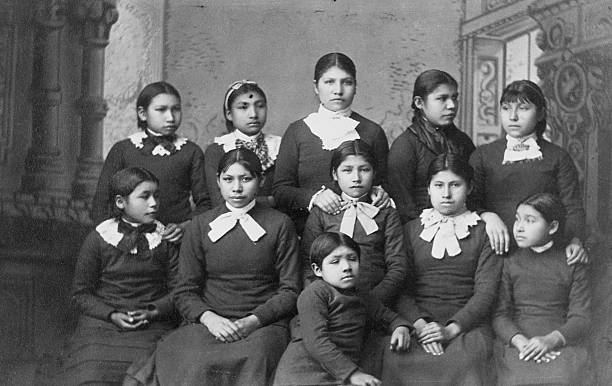 Boy’s Boarding School
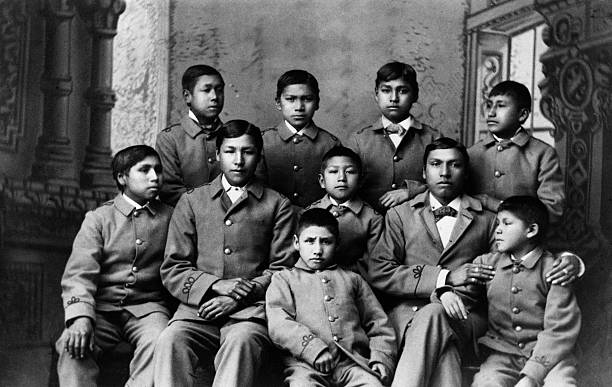 End of the cowboys
Expansion of railroads and invention of refrigeration

Increased competition for land
Farmers vs Cowboys
Rangers vs cowboy wars
Range wars 1880; 90’s…small scale, violent, employment of ‘assassins”

Land enclosure
Barbed wire….invented 1867….improved 1870’s… pervasive 1880s
Promoted aggressively “it takes no room, exhausts no soil, shades no vegetation, is proof against high winds, makes no snowdrifts, and is both durable and cheap!

Weather change….”great die up” 1886/87…end of “open range”

Cowboys redeployed as ranch hands, farmers, miners or move to newly emerging cities
Agriculture 1880- 1890’s
Falling price of wheat 1870 - due to Chronic Overproduction 
Settlers continue arriving in vast numbers
2 million farms 1870, 10 million 1900…Germans and Swedes
Increase automation and adoption of mono culture (wheat)

Failure of cooperative movements Granger movement fails
Granger Movement established 1867, 5 million members 1870’s…focus education, includes equal membership for women
Grangers dominate farming states…impose pricing restrictions for railroads. warehouses….over ruled by Supreme Court
Establish Cooperative ventures….storage, farm machinery, all fail

Changes in weather 
”Wet years” end 1890..drought till late 1900
Lots too small …survival requires irrigation…requires capital
Farming in the Dakotas….horse drawn reapers
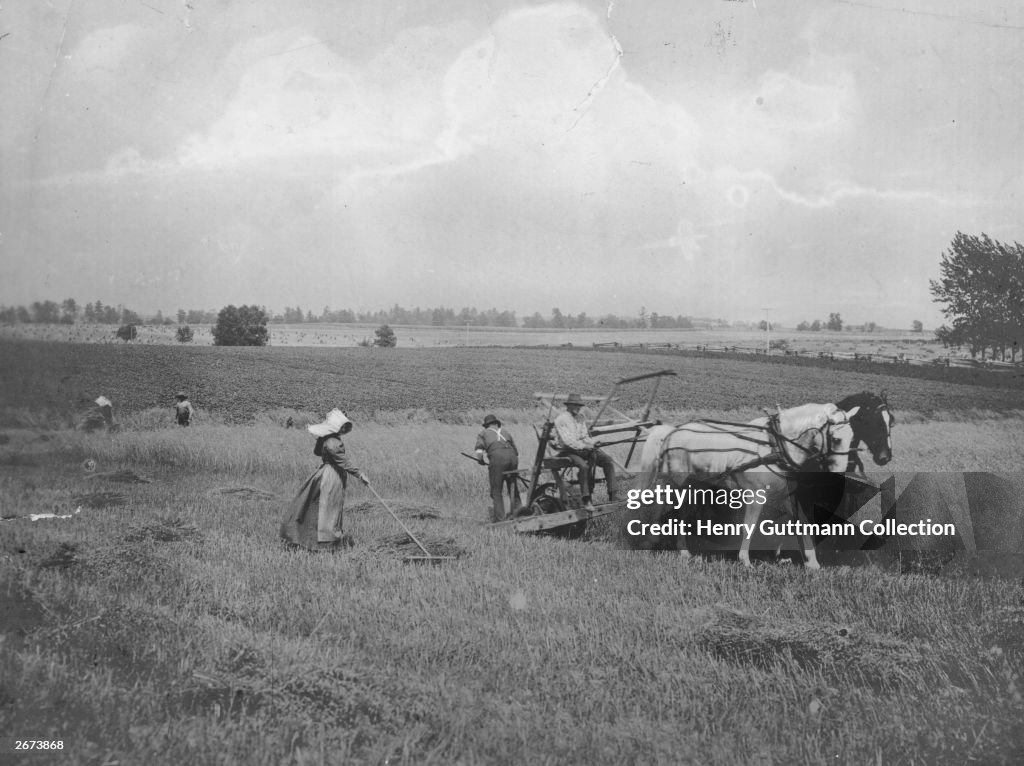 Granger cooperative movement 1870’s
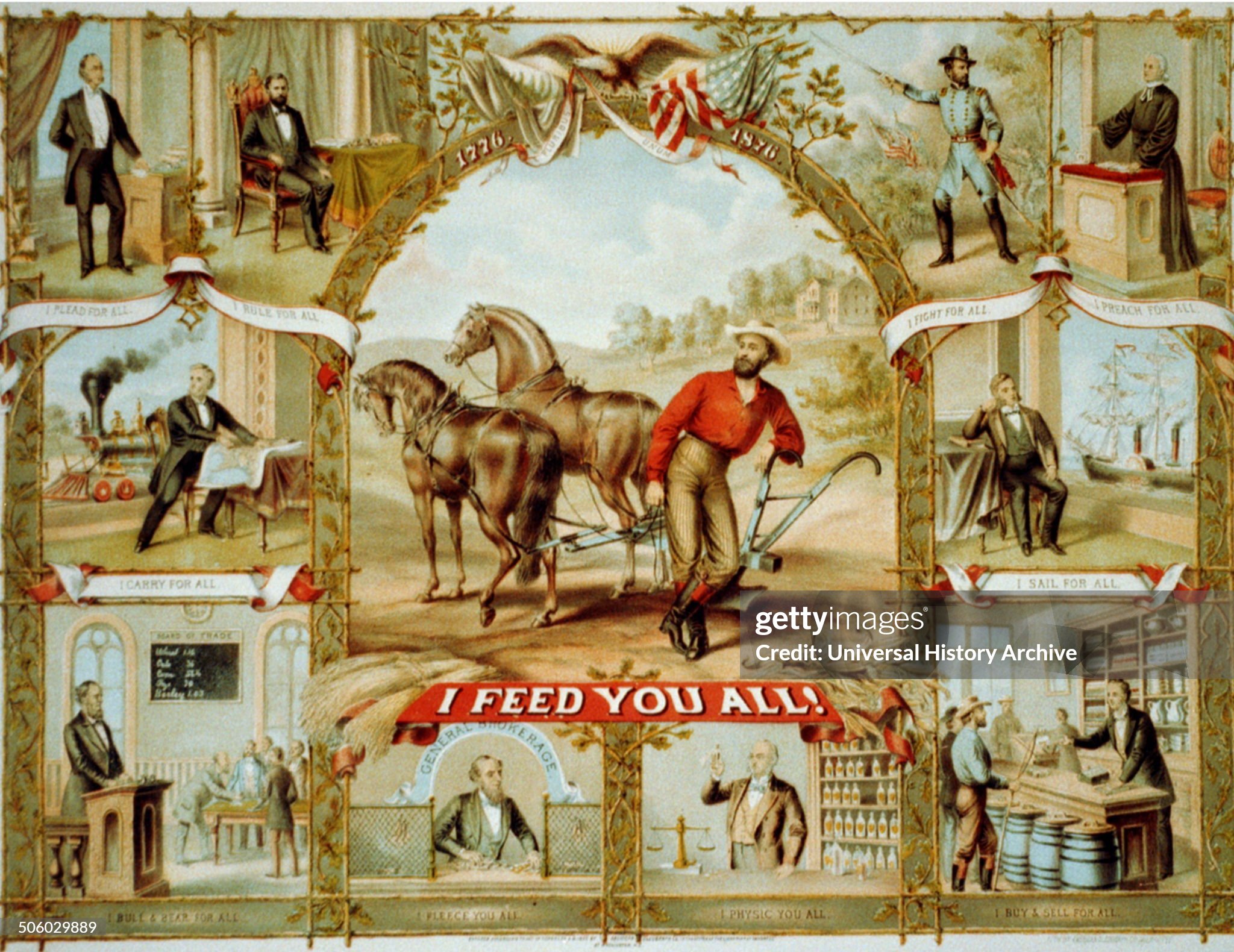 20 mule combine harvester 1890’s
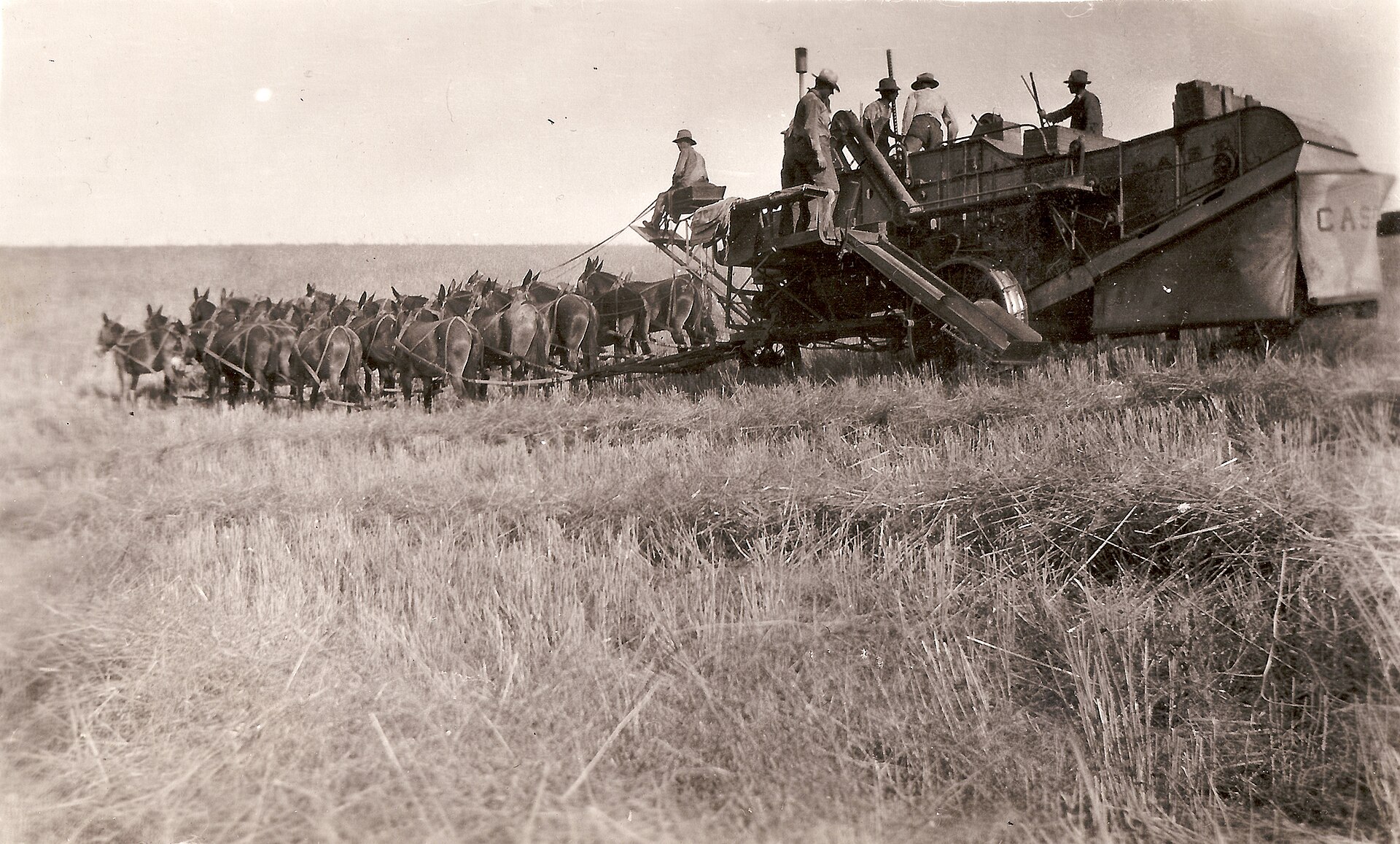 Close knit communities: Barn raising Indiana 1900
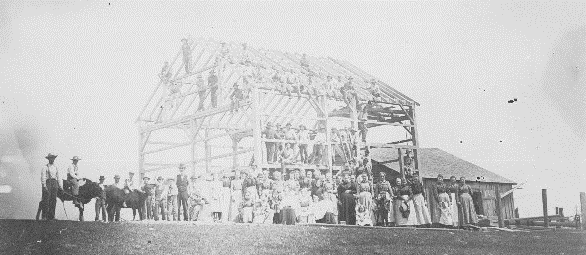 West 1890
West integrated into wider US economy and politicals
Ranches enclosed by barbed wire
Indians confined to reservations
Territories converted to States
West economy built on mass wheat production and ining 

Seen as fulfilment of “Manifest Destiny” 
	…. independence, freedom & opportunity
      ….also violence, crime, corruption land degradation

Growing Constraints: falling prices, absence of rain, power of monopolies …….inexplicable.......conspiracy theories…..something must be done
Next talk: Rise of US industrial might and the struggles of industrial workers and farmers vs monopolies and capital